COMPANY NAME
The Ask
Ask, Use of Grant Funds, Impact on Company
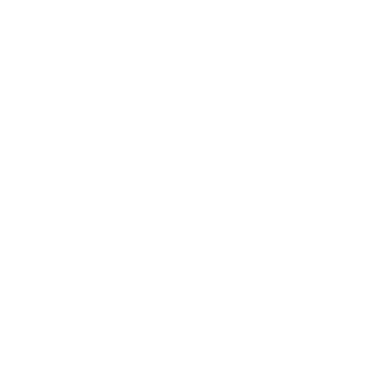 Why do you need the $XX k?
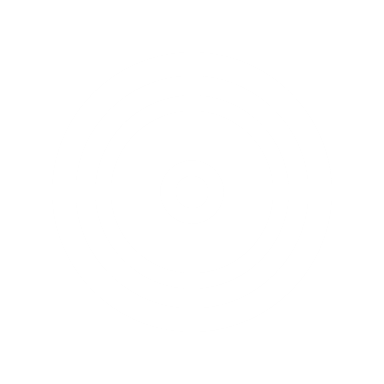 How will you use the funds?
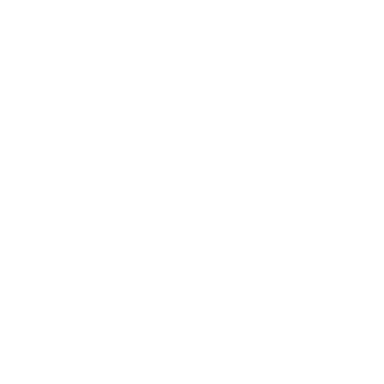 How do you plan to repay the loan?
The Problem
The Solution
Your Value Proposition
Additional slide to support the current status of your solution – you may include preliminary data, milestones achieved, etc.
Commercial and/or Government Market Opportunity
Total Addressable Market (TAM)
$XX
Total market size
$XX
Serviceable Addressable Market (SAM)
$XX
Market for our technology
Serviceable Obtainable Market (SOM)
Our market share
[Speaker Notes: TAM (Total Addressable Market) – How big is the largest possible market?

TAM refers to the total market demand for a product or service. It’s the maximum amount of revenue a business can possibly generate by selling their product or service in a specific market. Total addressable market is most useful for businesses to objectively estimate a specific market’s potential for growth.

According to MIT’s Global Startup Labs program, the best way to calculate total addressable market is by running a bottom-up analysis of an industry. A bottom-up analysis involves counting the total number of customers in a market (which you can do by adding up the amount of customers each company in this market has) and multiplying that number by the average annual revenue of each customer in this market.

SAM (Serviceable Addressable Market) – What proportion of that market fits you?

Unless you're a monopoly, you most likely can’t capture the total addressable market for your product or service. Even if you only have one competitor, it would still be extremely difficult to convince an entire market to only buy your product or service. That’s why it’s crucial to measure your serviceable available market to determine how many companies would realistically benefit from buying your product or service.

To calculate your serviceable addressable market, count up all the potential customers that would be a good fit for your business and multiply that number by the average annual revenue of these types of customer in your market.

SOM (Share of Market) – What proportion of that market can you reach, considering competition, trends, capital requirements, etc.?

Share of market is the size of your actual customer base or the realistic percentage of your serviceable addressable market that you can capture. This figure can help you predict the amount of revenue you can actually generate within your market.

To calculate share of market, divide your revenue from last year by your industry’s serviceable addressable market from last year. This percentage is your market share from last year. Then, multiply your market share from last year by your industry’s serviceable addressable market from this year.]
Your Technology and Intellectual Property
Technology OverviewAdd your own text and description here.
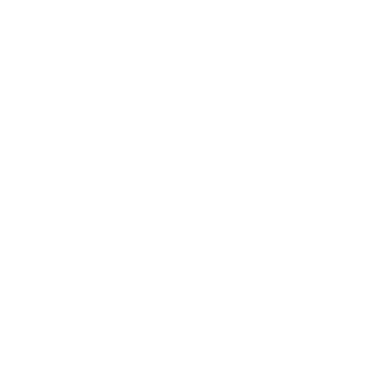 .
Status of Intellectual Property Add your own text and description here.
Current Stage of DevelopmentAdd your own text and description here.
Your Business Model
Title
Title
Title
Title
Add text here
Add text here
Add text here
Add text here
Add text here
Add text here
Add text here
Add text here
Add text here
Add text here
Add text here
Add text here
Competitive Position
Path to Market (regulatory considerations if applicable)
Title
Title
Title
Title
Add text here
Add text here
Add text here
Add text here
Add text here
Add text here
Add text here
Add text here
Add text here
Add text here
Add text here
Add text here
Key Milestones & Timeline
These milestones are just examples.
Actual Costs
$XX
Projected Costs
$XX
Your Team
Name
Position
Name
Position
Name
Position
Name
Position
Name
Position
Name
Position
[Speaker Notes: Provide names, descriptions and photos for
All Team Members
Core team (FTEs and part-time employees)
Extended team members who currently may not be receiving a salary 
It’s okay to have a few unfilled team member slots
Advisory Board Members/Board of Directors
Key Resource Partners]